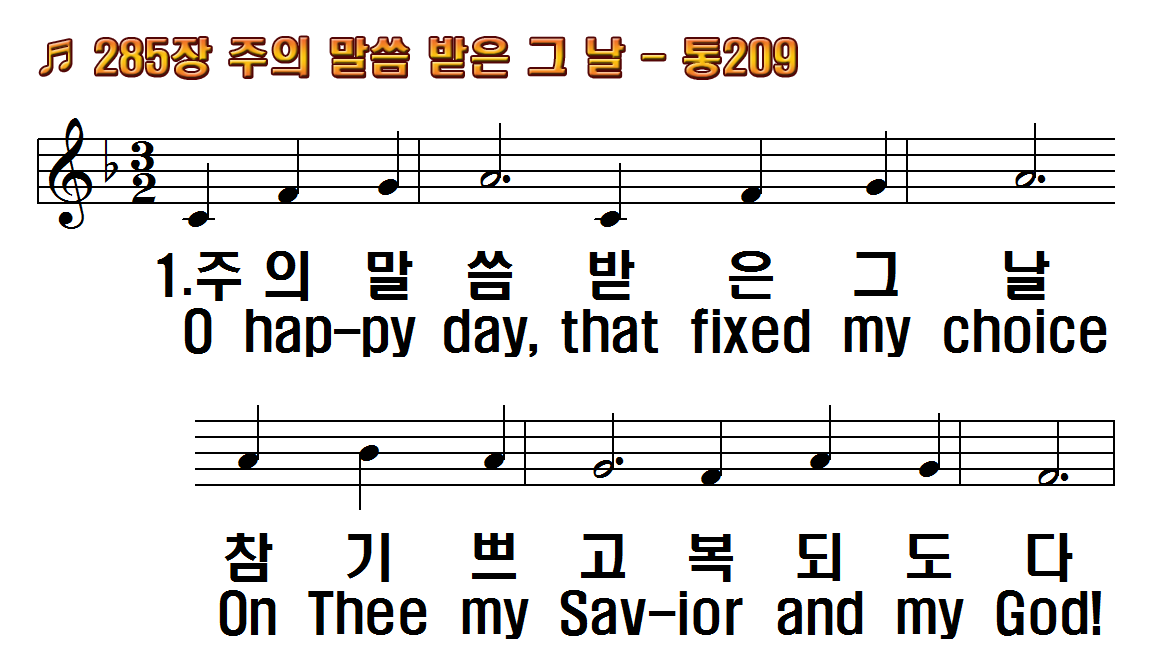 1.주의 말씀 받은 그 날
2.이 좋은 날 내 천한 몸
3.새 사람 된 그 날부터
후.기쁜 날 기쁜 날 주 나의 죄
1.O happy day, that fixed my
2.O happy bond, that seals
3.'Tis done, the great
R.Happy day, happy day,
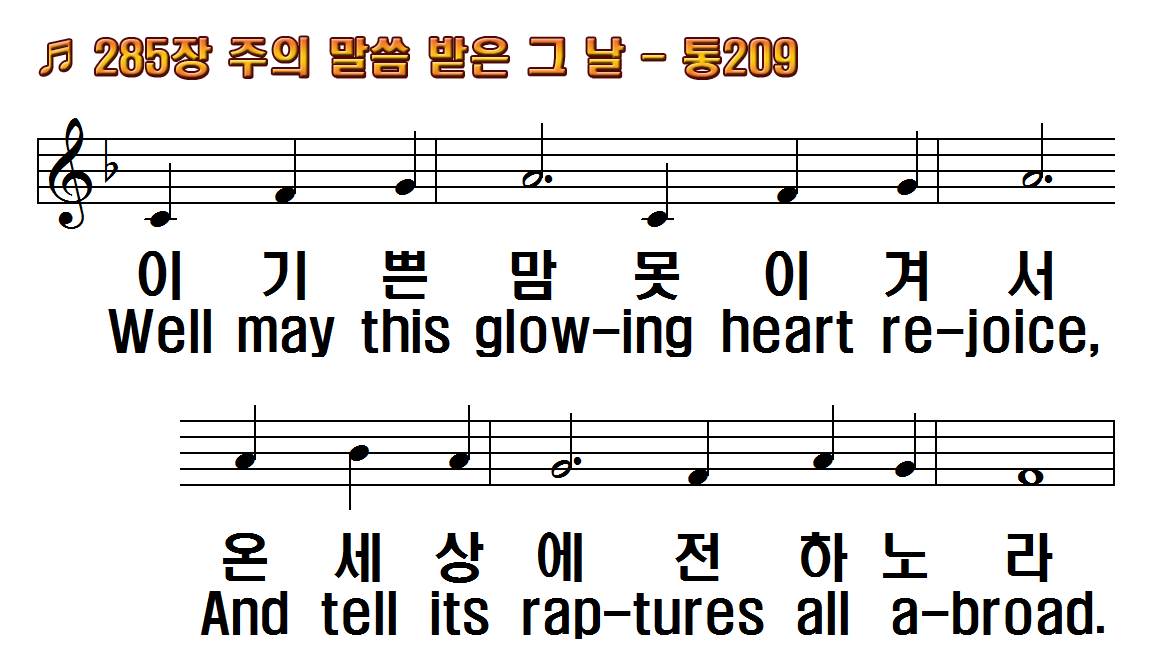 1.주의 말씀 받은 그 날
2.이 좋은 날 내 천한 몸
3.새 사람 된 그 날부터
후.기쁜 날 기쁜 날 주 나의 죄
1.O happy day, that fixed my
2.O happy bond, that seals
3.'Tis done, the great
R.Happy day, happy day,
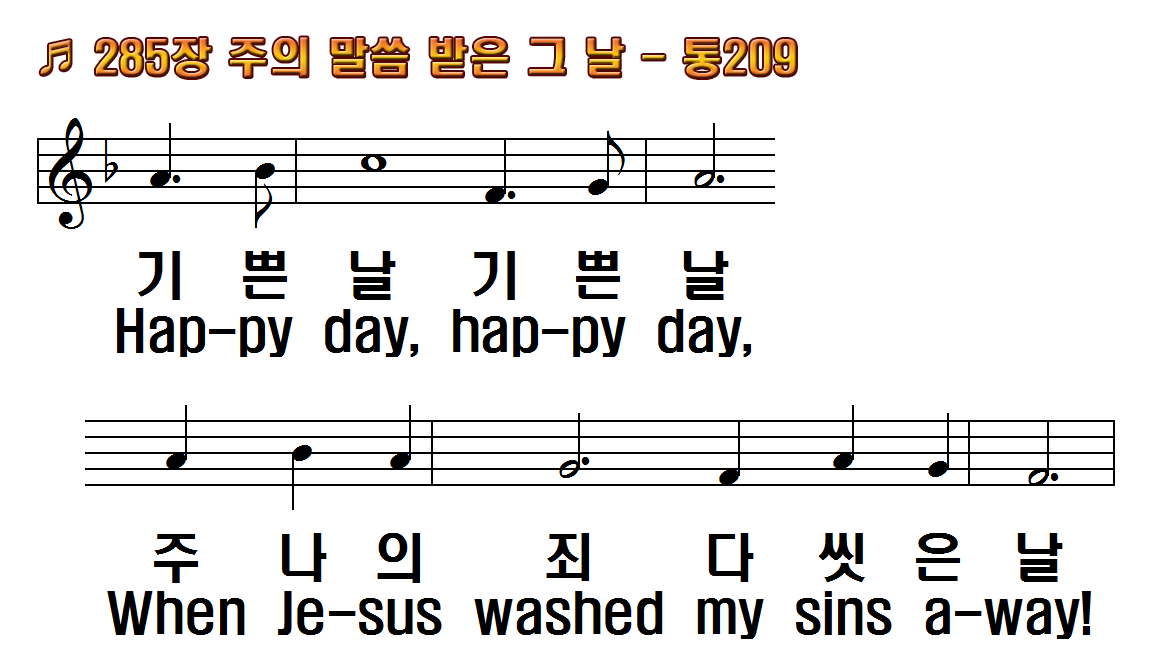 1.주의 말씀 받은 그 날
2.이 좋은 날 내 천한 몸
3.새 사람 된 그 날부터
후.기쁜 날 기쁜 날 주 나의 죄
1.O happy day, that fixed my
2.O happy bond, that seals
3.'Tis done, the great
R.Happy day, happy day,
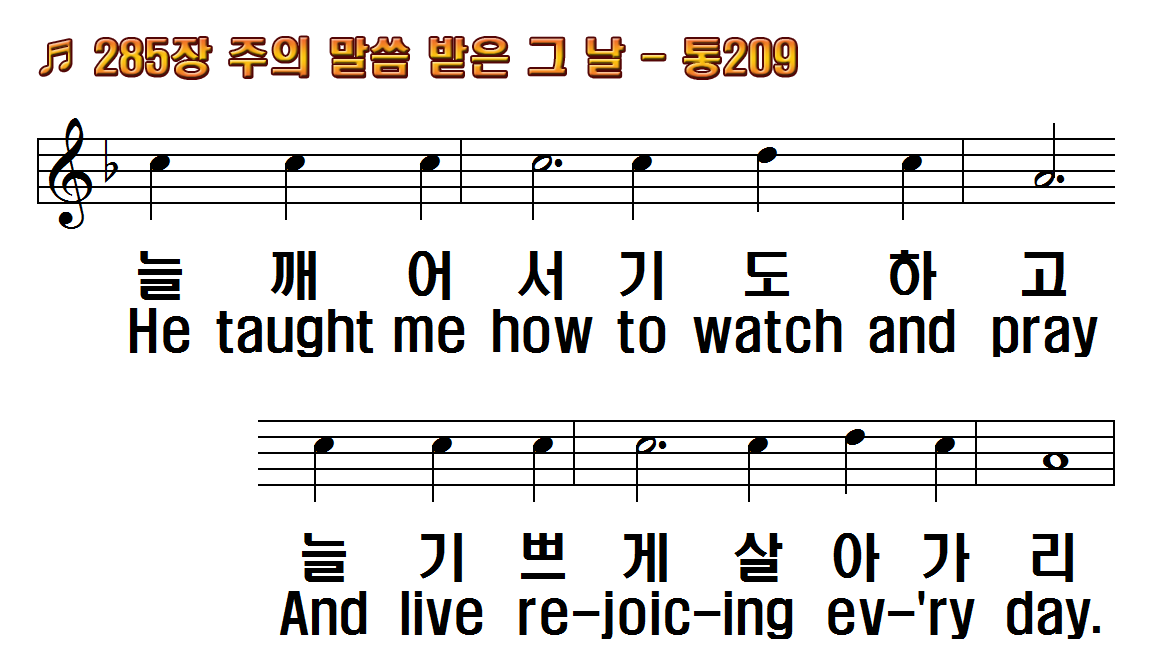 1.주의 말씀 받은 그 날
2.이 좋은 날 내 천한 몸
3.새 사람 된 그 날부터
후.기쁜 날 기쁜 날 주 나의 죄
1.O happy day, that fixed my
2.O happy bond, that seals
3.'Tis done, the great
R.Happy day, happy day,
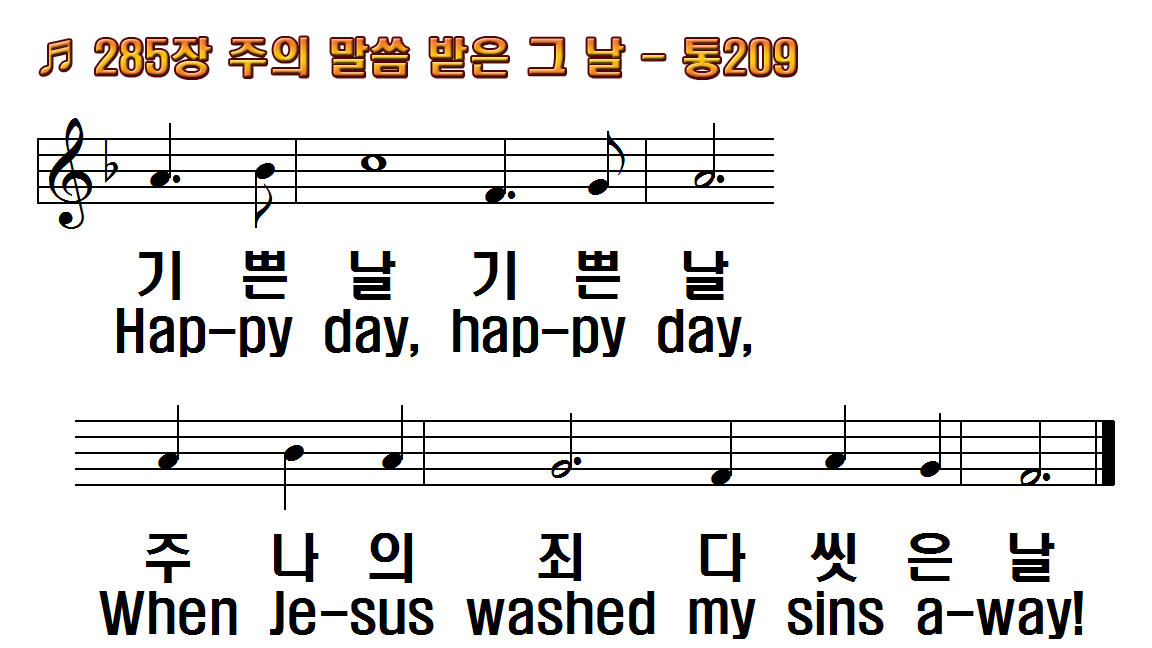 1.주의 말씀 받은 그 날
2.이 좋은 날 내 천한 몸
3.새 사람 된 그 날부터
후.기쁜 날 기쁜 날 주 나의 죄
1.O happy day, that fixed my
2.O happy bond, that seals
3.'Tis done, the great
R.Happy day, happy day,
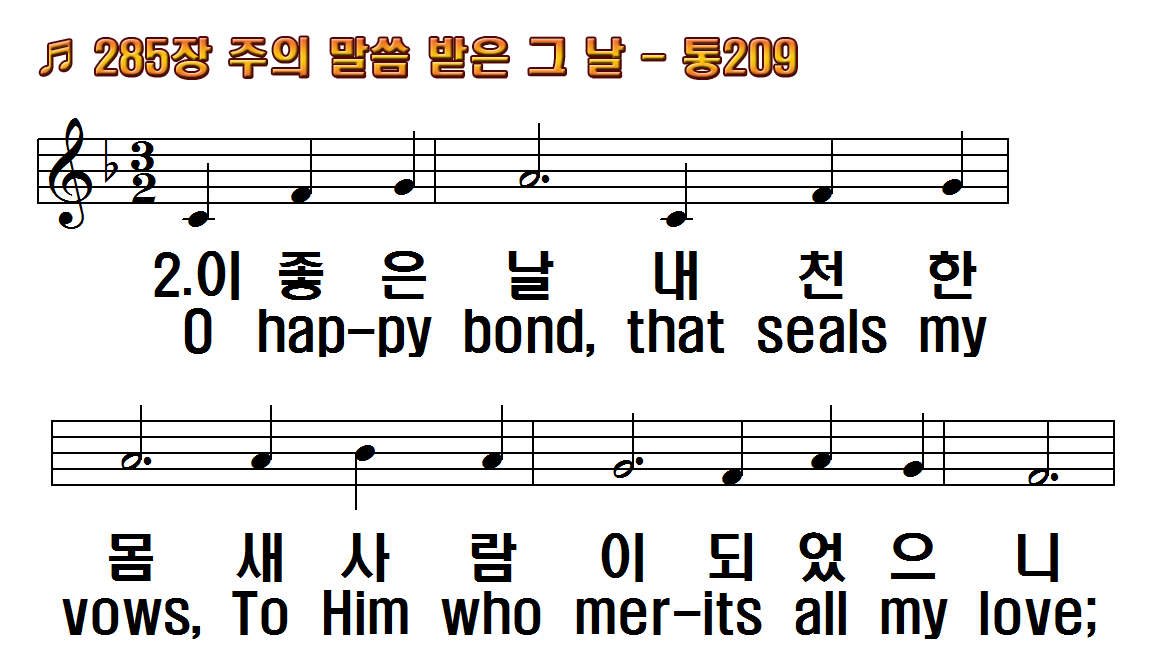 1.주의 말씀 받은 그 날
2.이 좋은 날 내 천한 몸
3.새 사람 된 그 날부터
후.기쁜 날 기쁜 날 주 나의 죄
1.O happy day, that fixed my
2.O happy bond, that seals
3.'Tis done, the great
R.Happy day, happy day,
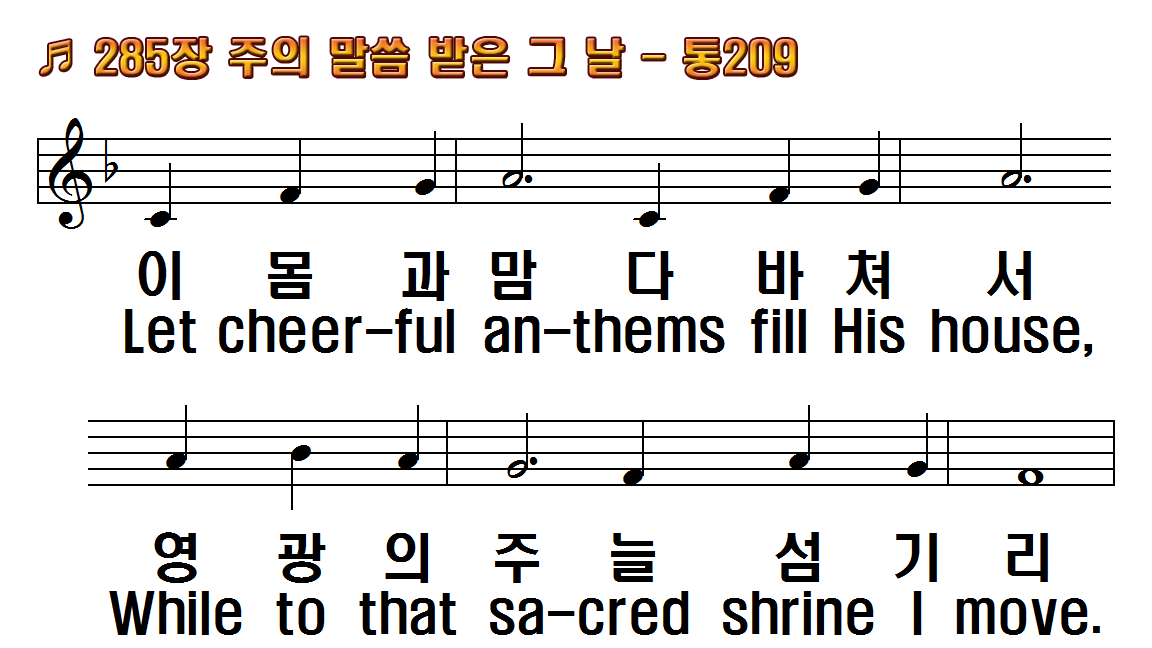 1.주의 말씀 받은 그 날
2.이 좋은 날 내 천한 몸
3.새 사람 된 그 날부터
후.기쁜 날 기쁜 날 주 나의 죄
1.O happy day, that fixed my
2.O happy bond, that seals
3.'Tis done, the great
R.Happy day, happy day,
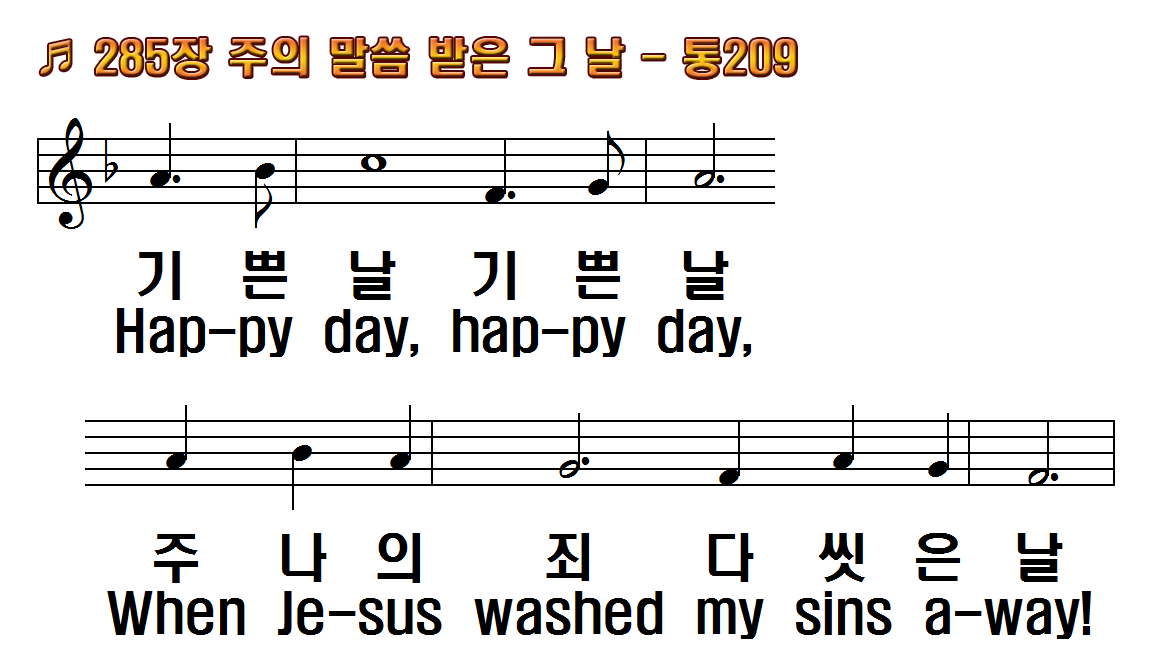 1.주의 말씀 받은 그 날
2.이 좋은 날 내 천한 몸
3.새 사람 된 그 날부터
후.기쁜 날 기쁜 날 주 나의 죄
1.O happy day, that fixed my
2.O happy bond, that seals
3.'Tis done, the great
R.Happy day, happy day,
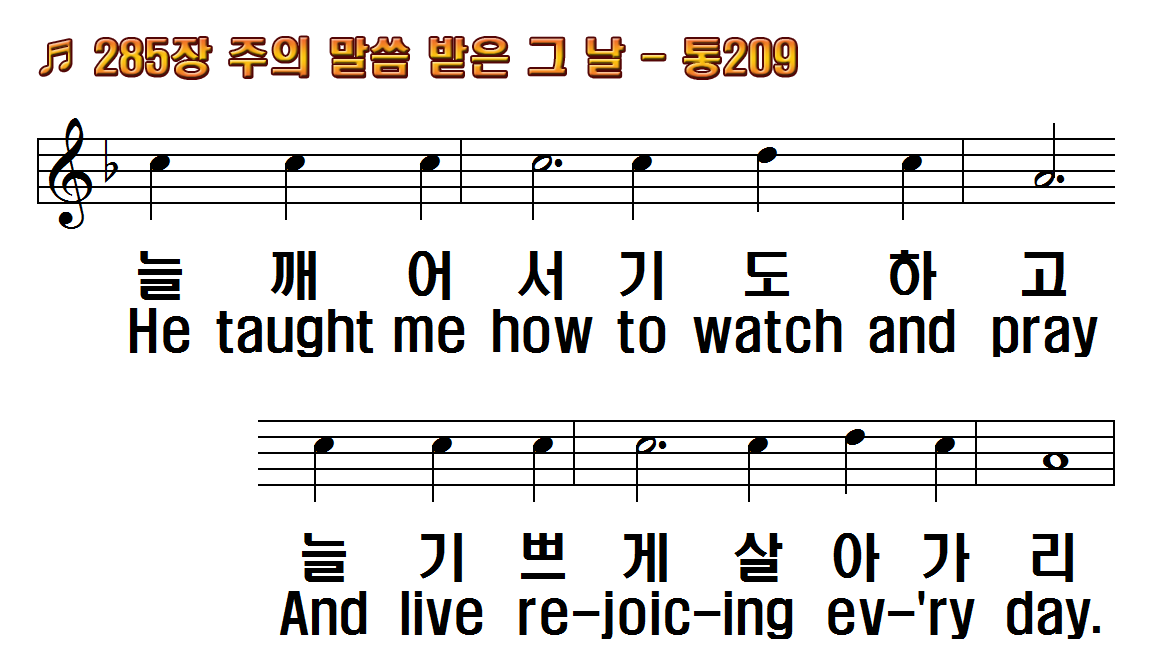 1.주의 말씀 받은 그 날
2.이 좋은 날 내 천한 몸
3.새 사람 된 그 날부터
후.기쁜 날 기쁜 날 주 나의 죄
1.O happy day, that fixed my
2.O happy bond, that seals
3.'Tis done, the great
R.Happy day, happy day,
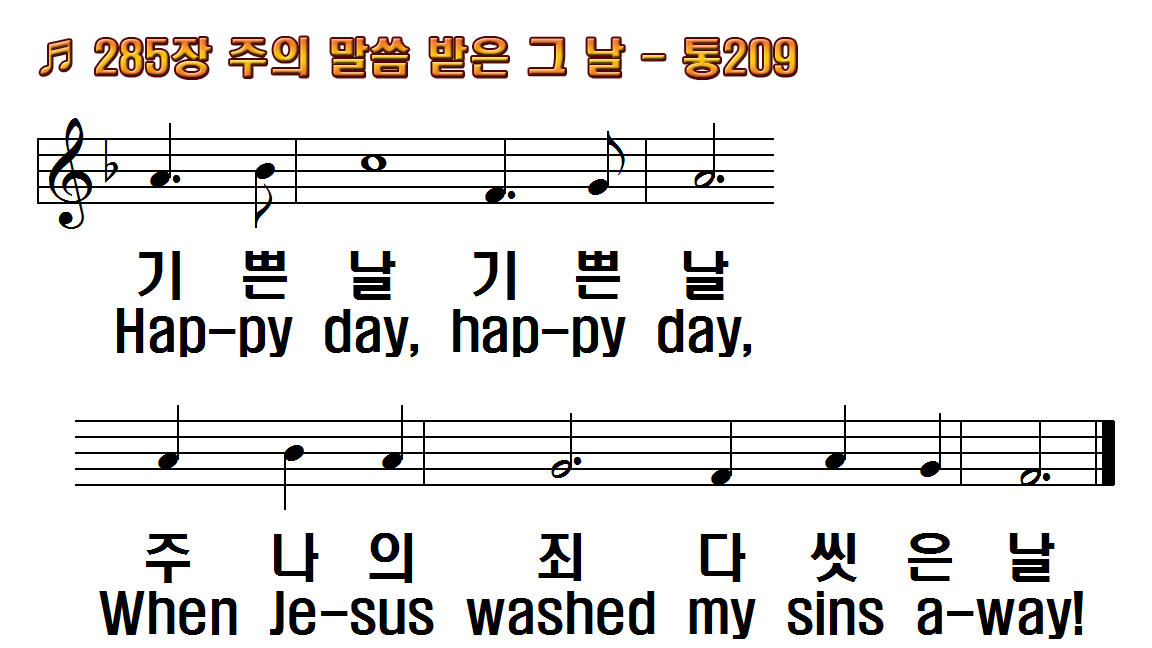 1.주의 말씀 받은 그 날
2.이 좋은 날 내 천한 몸
3.새 사람 된 그 날부터
후.기쁜 날 기쁜 날 주 나의 죄
1.O happy day, that fixed my
2.O happy bond, that seals
3.'Tis done, the great
R.Happy day, happy day,
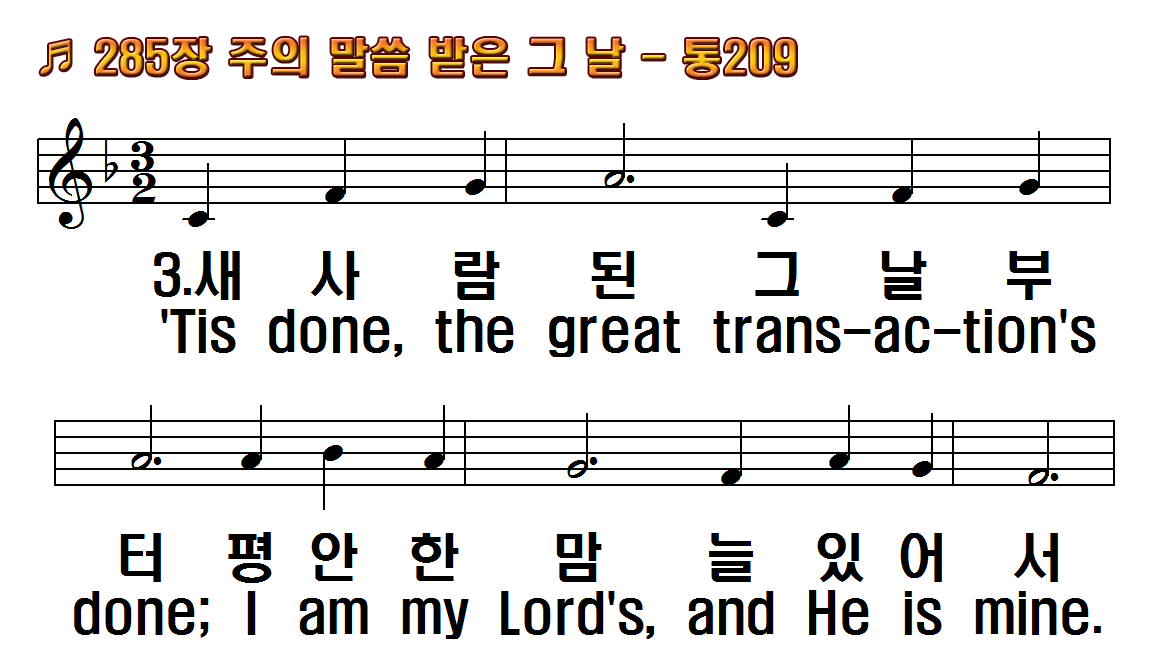 1.주의 말씀 받은 그 날
2.이 좋은 날 내 천한 몸
3.새 사람 된 그 날부터
후.기쁜 날 기쁜 날 주 나의 죄
1.O happy day, that fixed my
2.O happy bond, that seals
3.'Tis done, the great
R.Happy day, happy day,
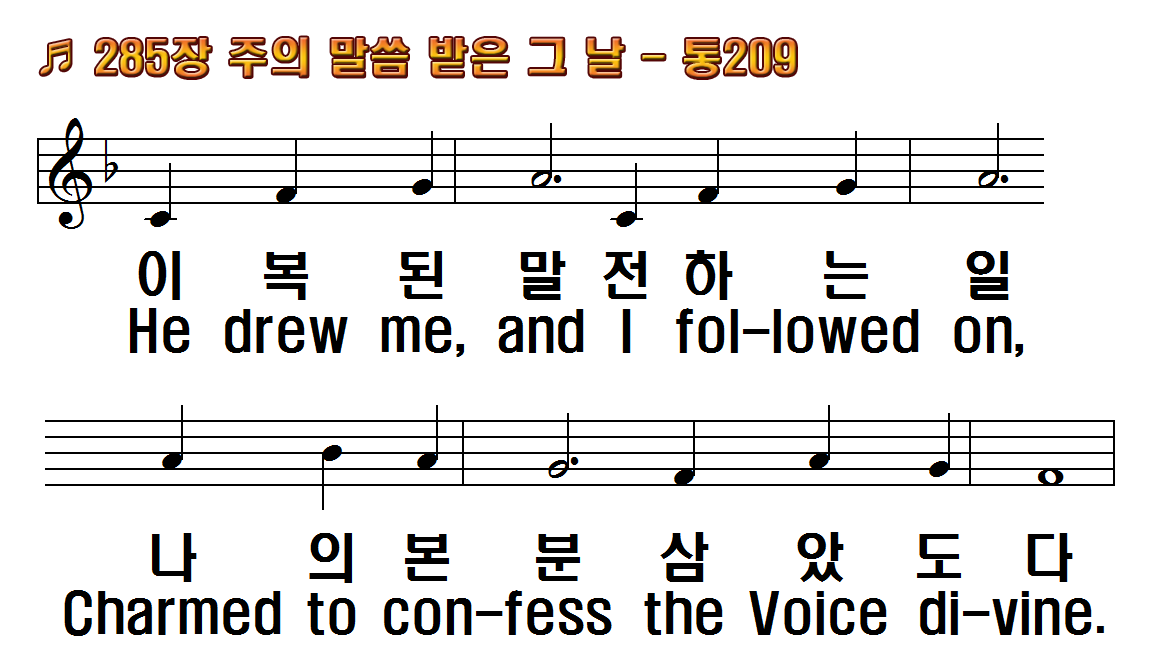 1.주의 말씀 받은 그 날
2.이 좋은 날 내 천한 몸
3.새 사람 된 그 날부터
후.기쁜 날 기쁜 날 주 나의 죄
1.O happy day, that fixed my
2.O happy bond, that seals
3.'Tis done, the great
R.Happy day, happy day,
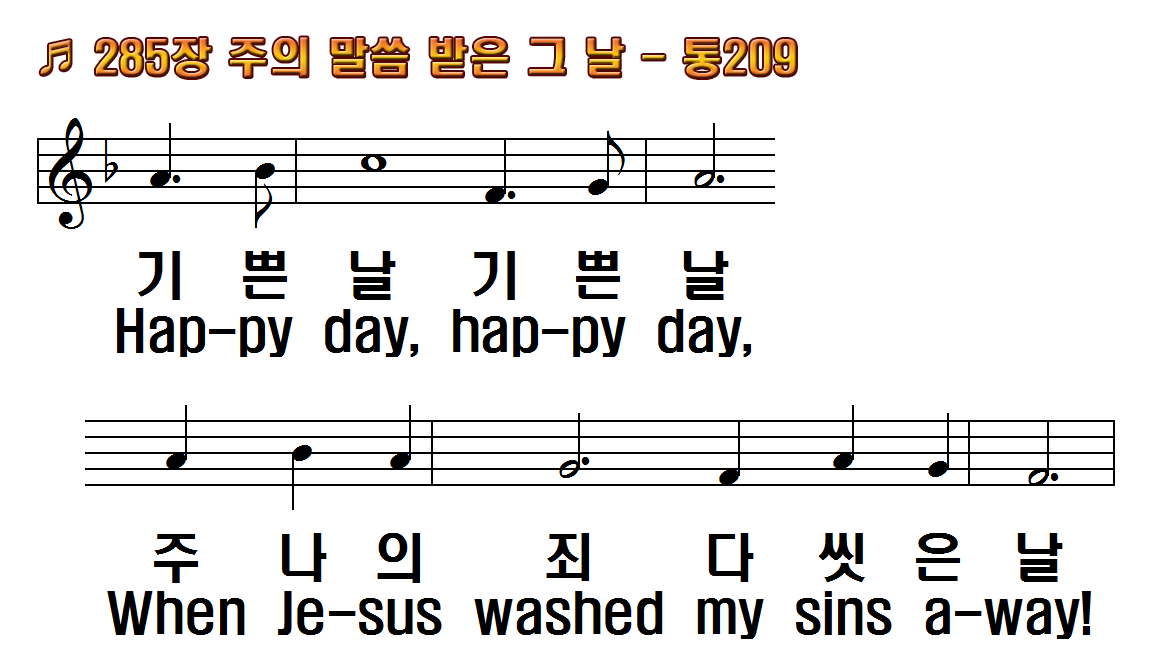 1.주의 말씀 받은 그 날
2.이 좋은 날 내 천한 몸
3.새 사람 된 그 날부터
후.기쁜 날 기쁜 날 주 나의 죄
1.O happy day, that fixed my
2.O happy bond, that seals
3.'Tis done, the great
R.Happy day, happy day,
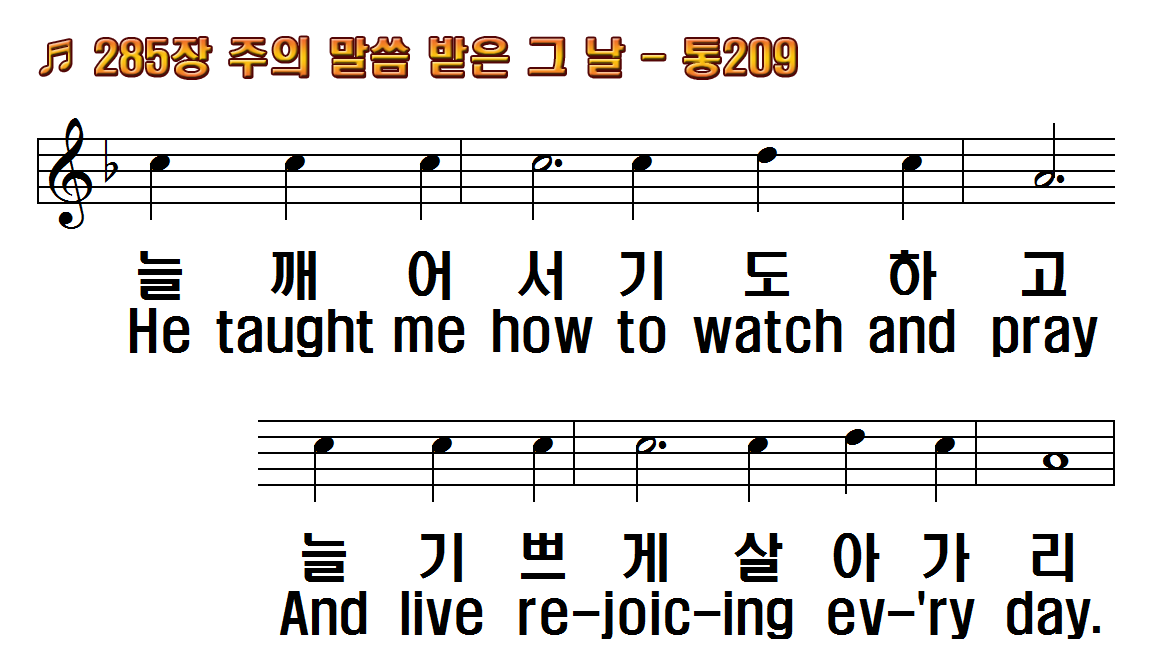 1.주의 말씀 받은 그 날
2.이 좋은 날 내 천한 몸
3.새 사람 된 그 날부터
후.기쁜 날 기쁜 날 주 나의 죄
1.O happy day, that fixed my
2.O happy bond, that seals
3.'Tis done, the great
R.Happy day, happy day,
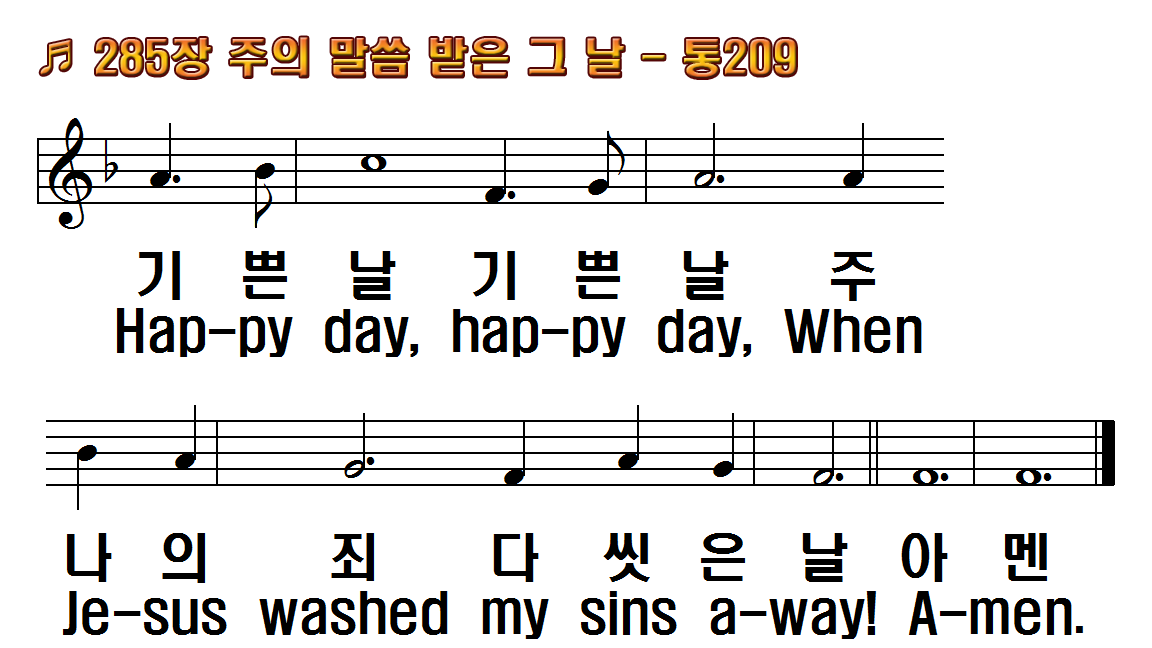 1.주의 말씀 받은 그 날
2.이 좋은 날 내 천한 몸
3.새 사람 된 그 날부터
후.기쁜 날 기쁜 날 주 나의 죄
1.O happy day, that fixed my
2.O happy bond, that seals
3.'Tis done, the great
R.Happy day, happy day,
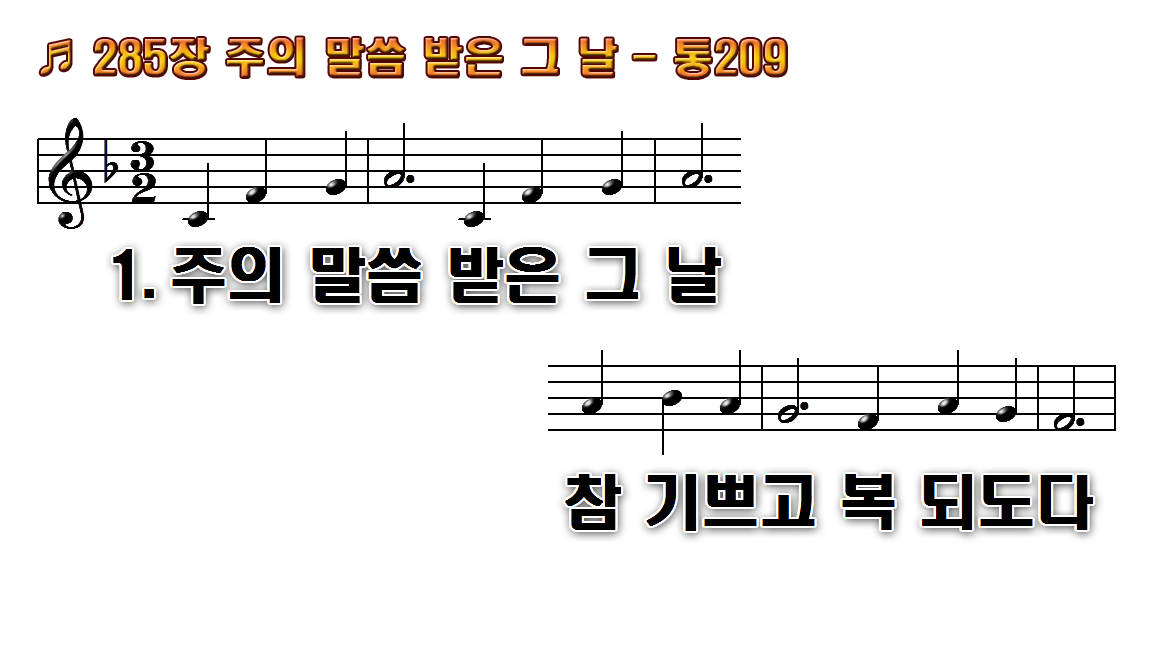 1.주의 말씀 받은 그 날 참
2.이 좋은 날 내 천한 몸
3.새사람 된 그 날부터 평안한
후.기쁜 날 기쁜 날 주 나의 죄
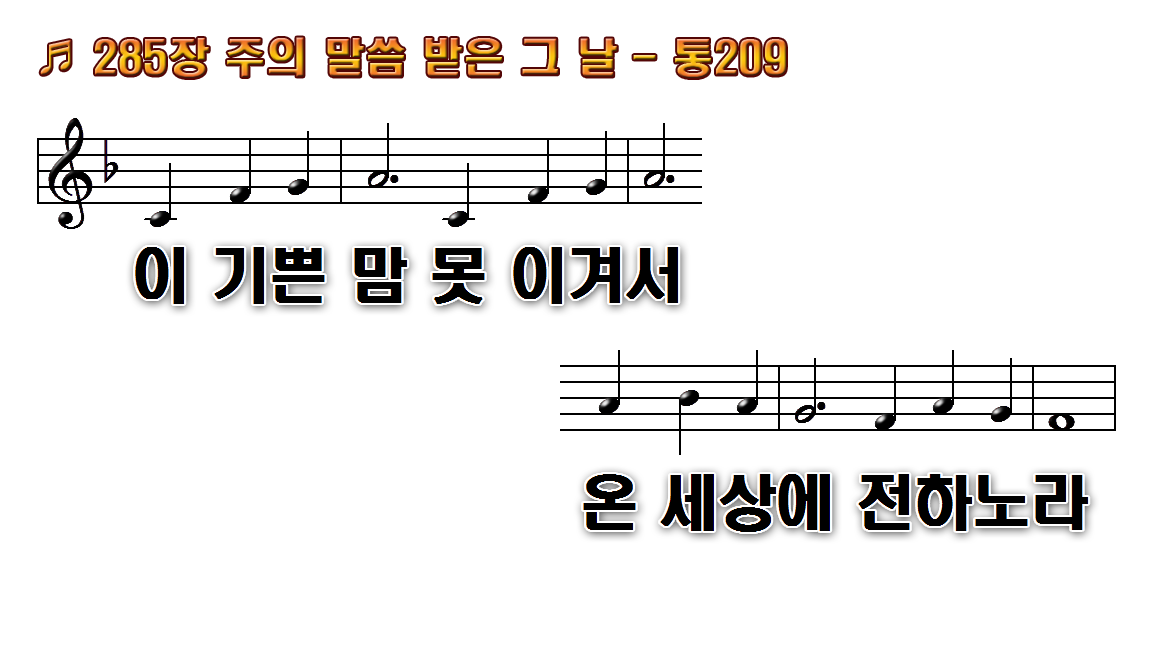 1.주의 말씀 받은 그 날 참
2.이 좋은 날 내 천한 몸
3.새사람 된 그 날부터 평안한
후.기쁜 날 기쁜 날 주 나의 죄
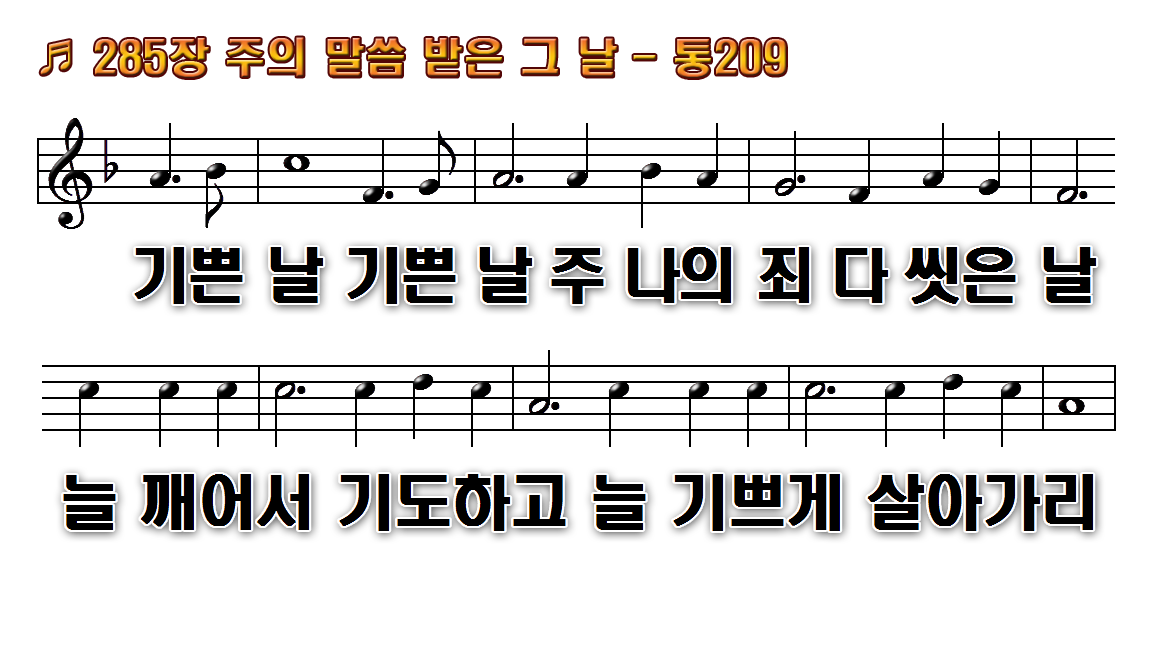 1.주의 말씀 받은 그 날 참
2.이 좋은 날 내 천한 몸
3.새사람 된 그 날부터 평안한
후.기쁜 날 기쁜 날 주 나의 죄
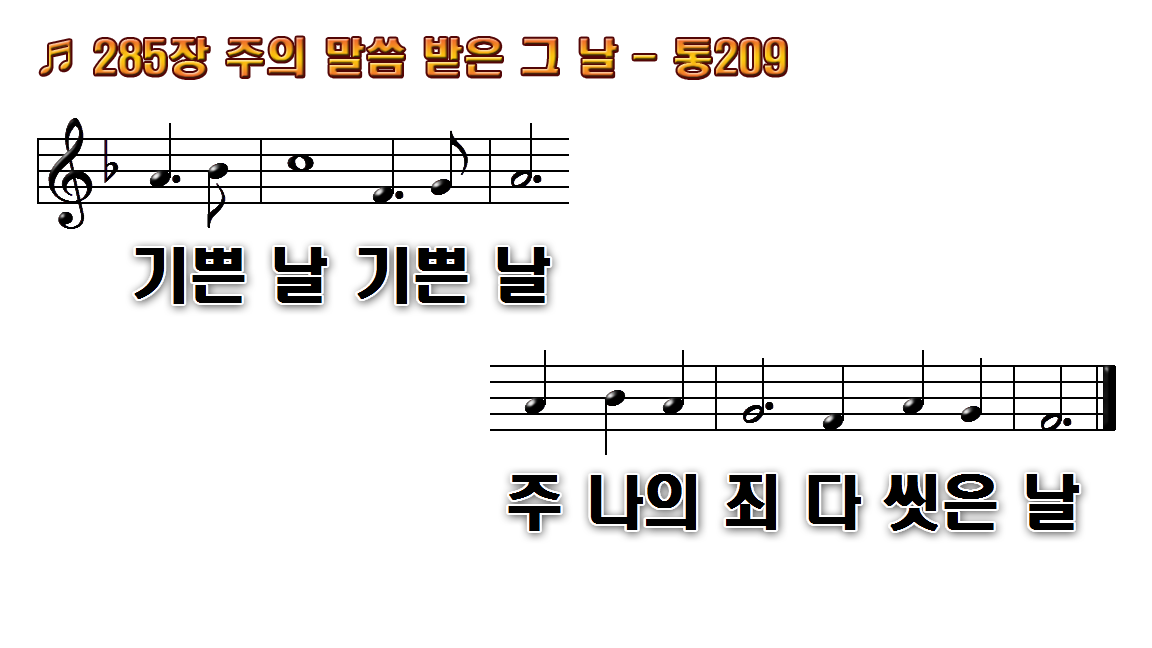 1.주의 말씀 받은 그 날 참
2.이 좋은 날 내 천한 몸
3.새사람 된 그 날부터 평안한
후.기쁜 날 기쁜 날 주 나의 죄
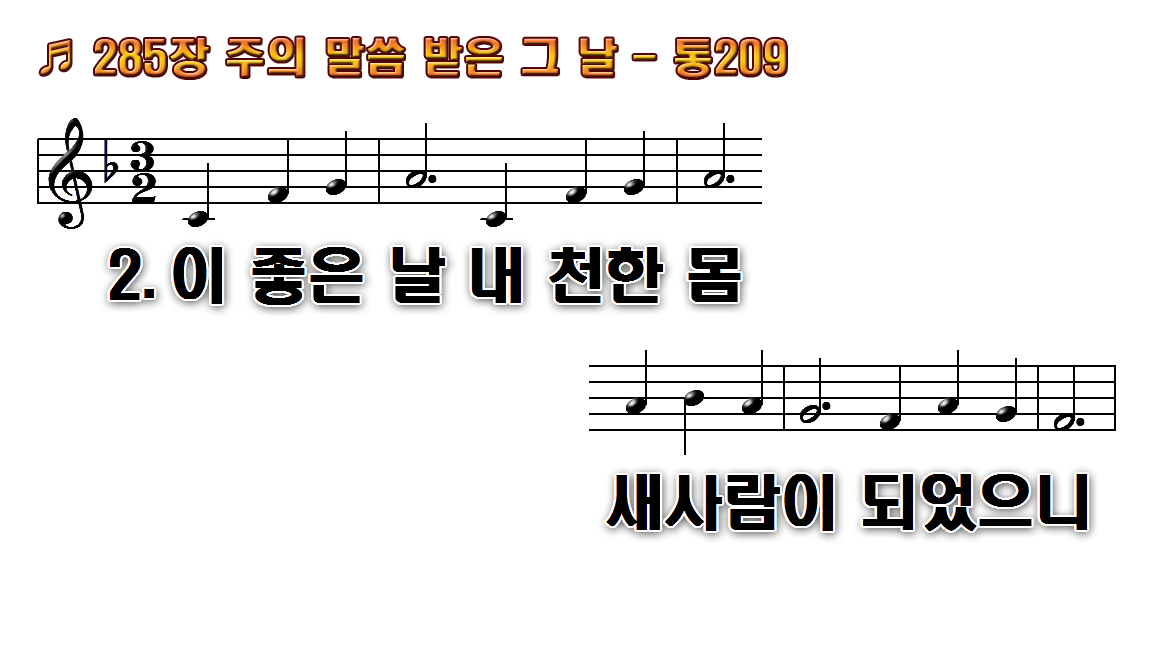 1.주의 말씀 받은 그 날 참
2.이 좋은 날 내 천한 몸
3.새사람 된 그 날부터 평안한
후.기쁜 날 기쁜 날 주 나의 죄
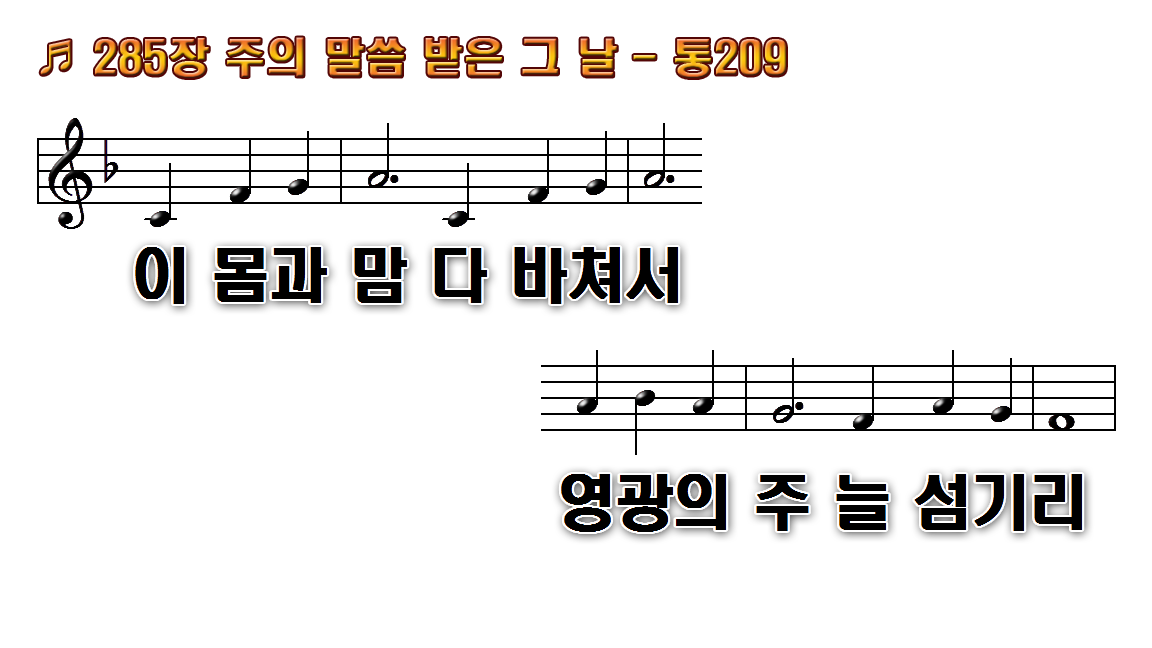 1.주의 말씀 받은 그 날 참
2.이 좋은 날 내 천한 몸
3.새사람 된 그 날부터 평안한
후.기쁜 날 기쁜 날 주 나의 죄
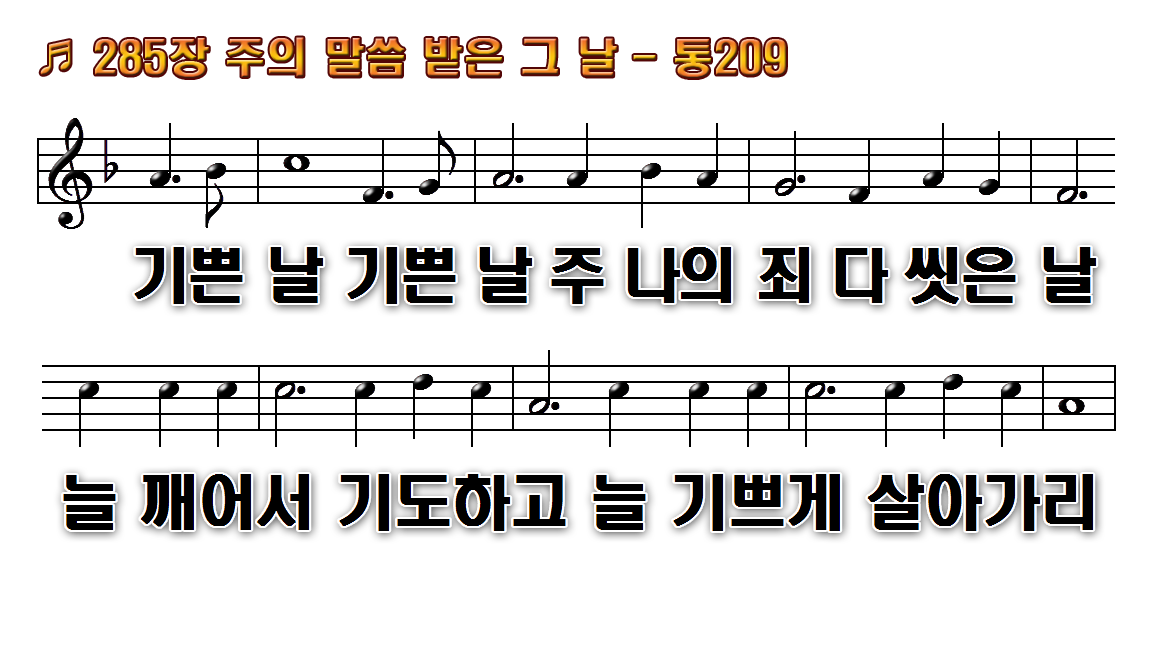 1.주의 말씀 받은 그 날 참
2.이 좋은 날 내 천한 몸
3.새사람 된 그 날부터 평안한
후.기쁜 날 기쁜 날 주 나의 죄
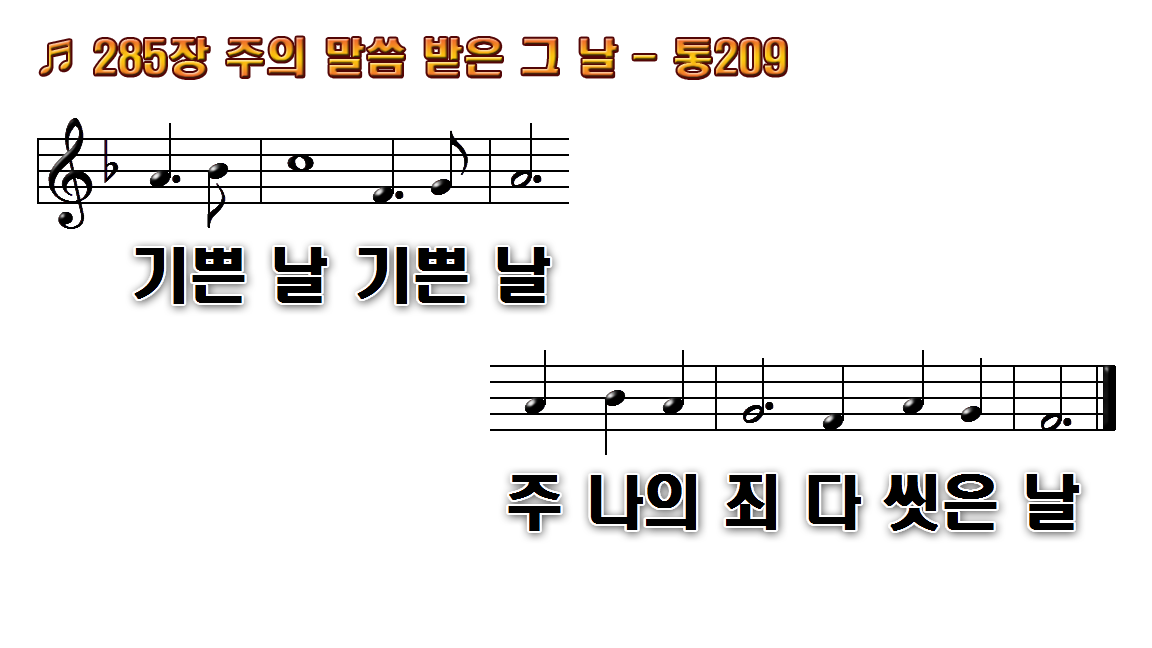 1.주의 말씀 받은 그 날 참
2.이 좋은 날 내 천한 몸
3.새사람 된 그 날부터 평안한
후.기쁜 날 기쁜 날 주 나의 죄
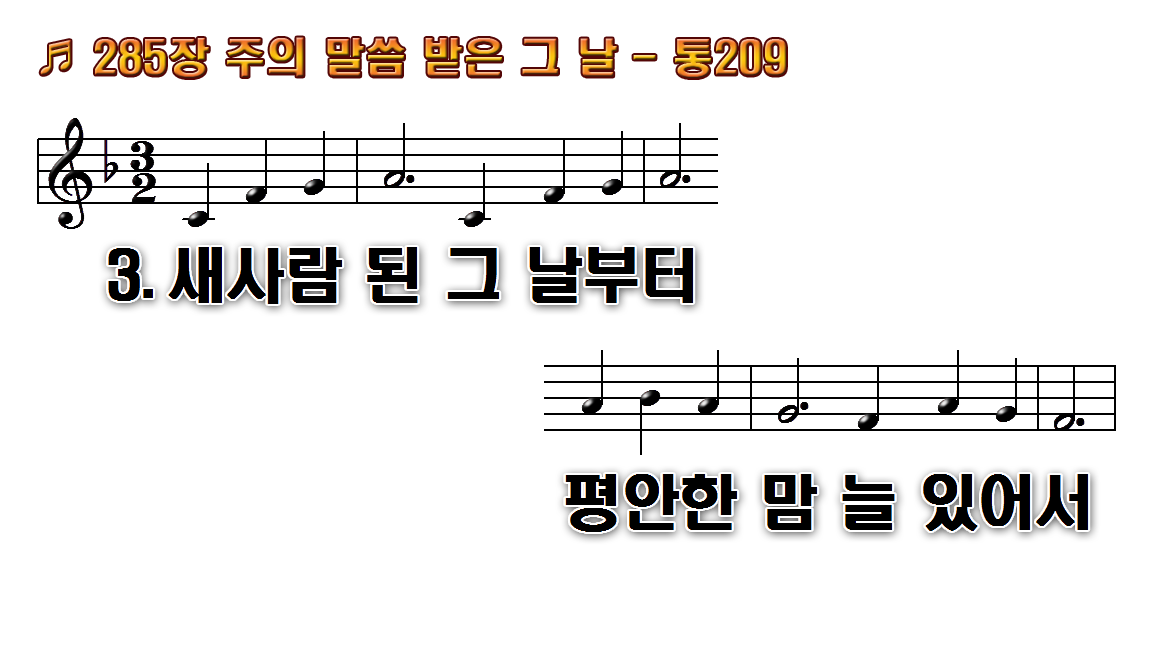 1.주의 말씀 받은 그 날 참
2.이 좋은 날 내 천한 몸
3.새사람 된 그 날부터 평안한
후.기쁜 날 기쁜 날 주 나의 죄
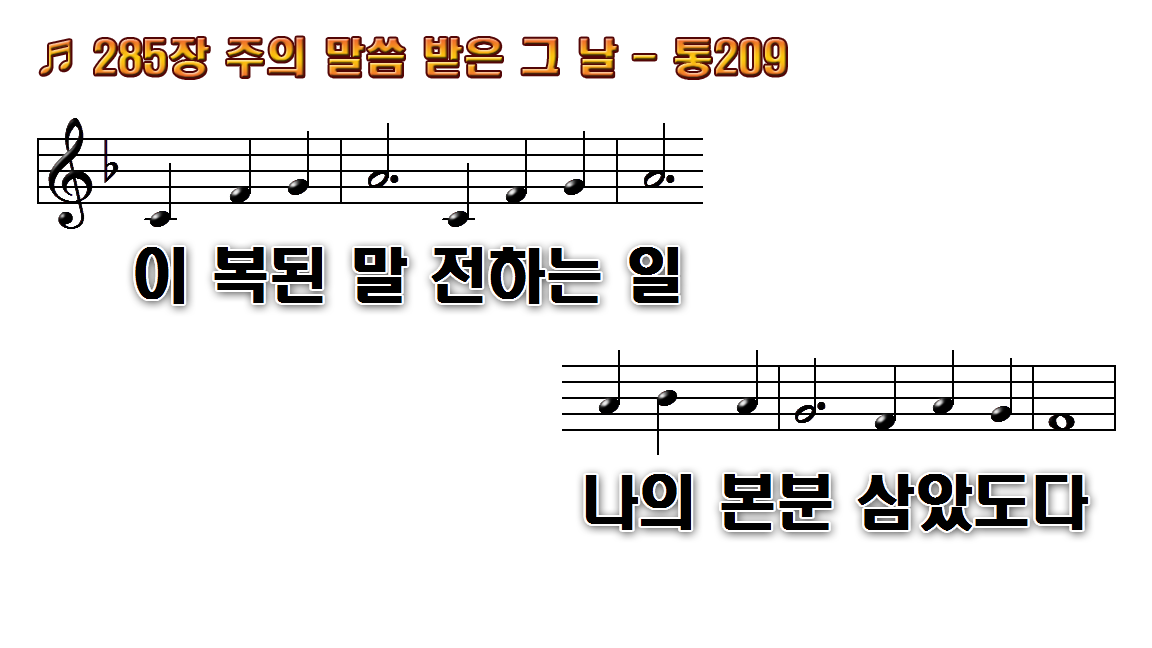 1.주의 말씀 받은 그 날 참
2.이 좋은 날 내 천한 몸
3.새사람 된 그 날부터 평안한
후.기쁜 날 기쁜 날 주 나의 죄
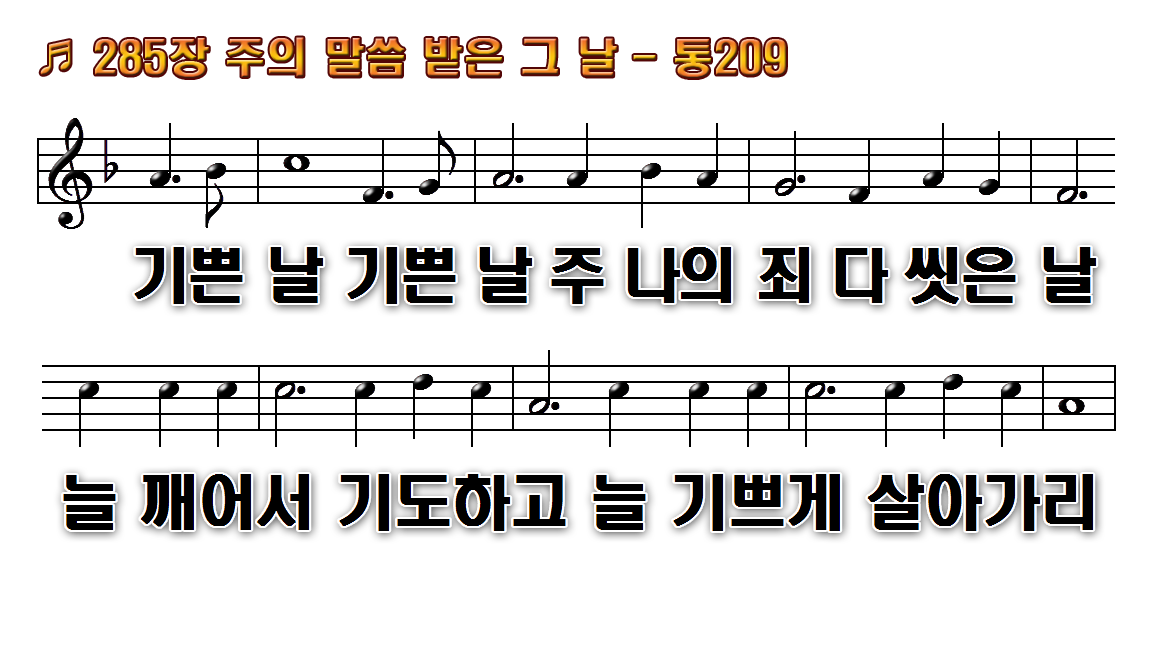 1.주의 말씀 받은 그 날 참
2.이 좋은 날 내 천한 몸
3.새사람 된 그 날부터 평안한
후.기쁜 날 기쁜 날 주 나의 죄
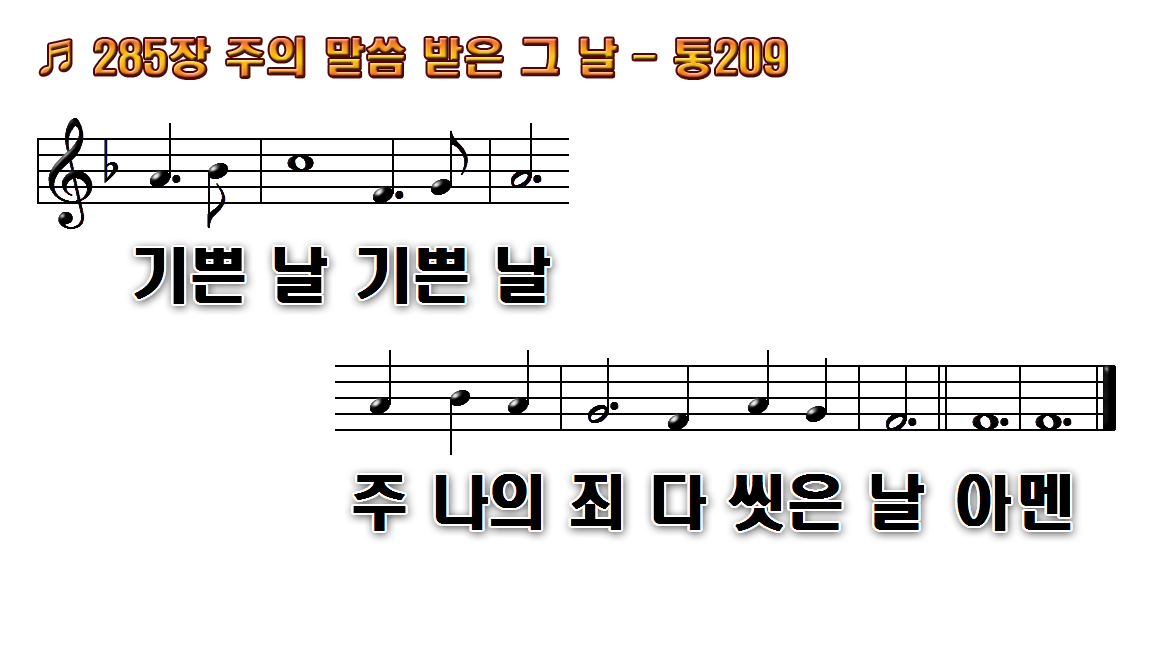 1.주의 말씀 받은 그 날 참
2.이 좋은 날 내 천한 몸
3.새사람 된 그 날부터 평안한
후.기쁜 날 기쁜 날 주 나의 죄